Luminosity Measurementusing Bhabha process
Data  Set
Below DD threshold:
Data  Set
Above DD threshold:
MC sample
e+e-→e+e- (babayaga3.5) : 500000
e+e-→γγ (babayaga3.5) : 500000
e+e-→μ+μ- (babayaga3.5) : 500000
e+e-→τ+τ- (KKMC) : 300000
e+e-→hadrons (LUNDARLW) : 300000
e+e-→e+ e- X (two photon process) : 300000
Event Selection
MDC Track
|Vr| < 1.0 cm
|Vz| < 10.0 cm
N+= N-= 1
|Δθ| < 10◦
|Δϕ| < 5◦
EMC Shower
Ncluster== 2
|cosθ| < 0.8
Eshower> 0.65*Ebeam
Part 1 : 
          2.2324GeV ~  3.671GeV
Events and background estimation
Comparison(2.23GeV)
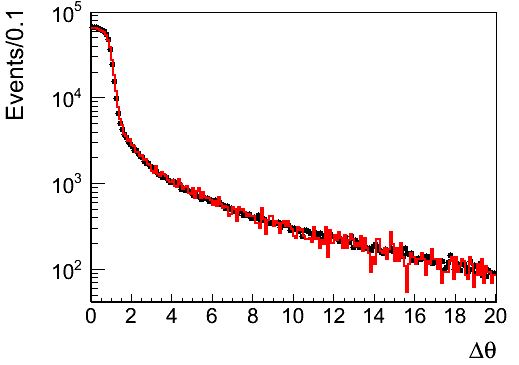 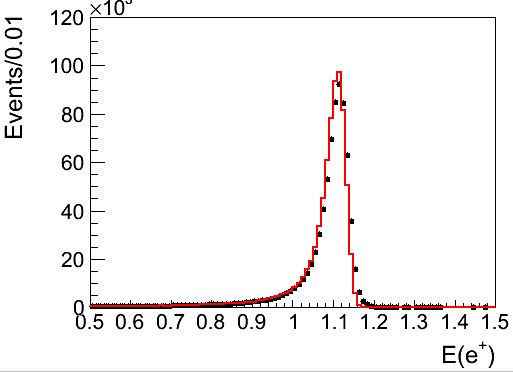 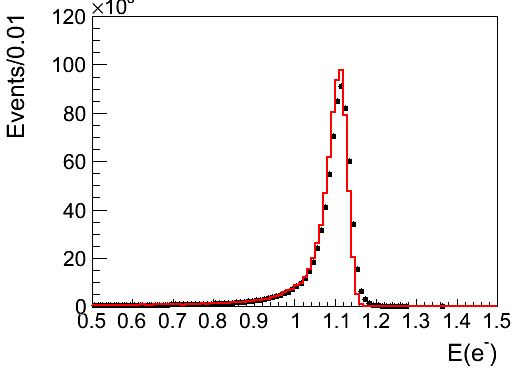 Comparison(3.0969GeV)
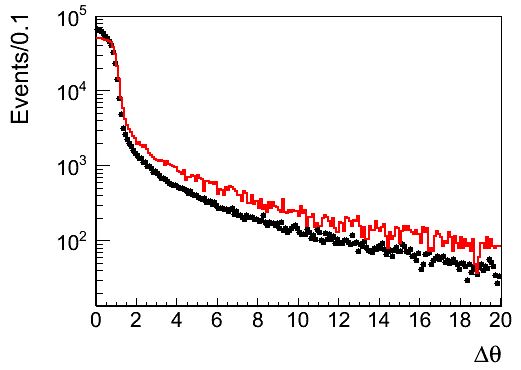 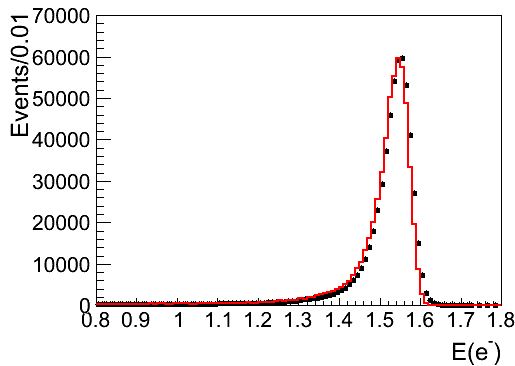 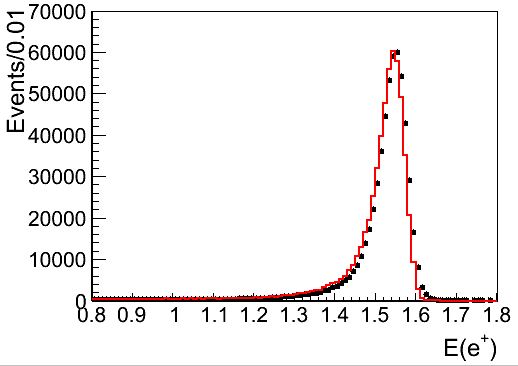 Comparison(3.671GeV)
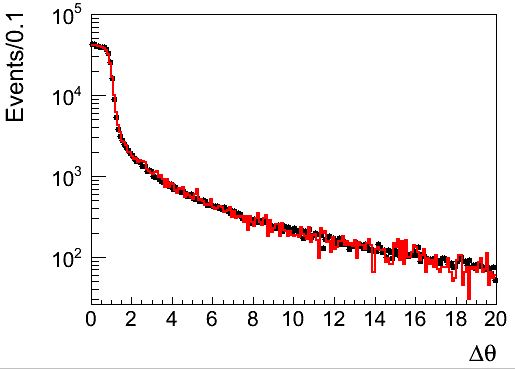 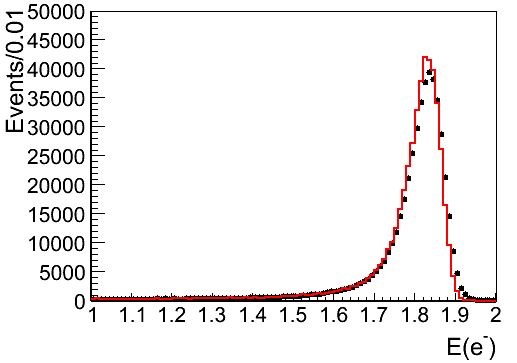 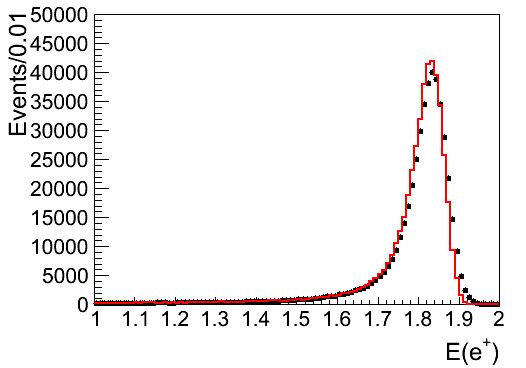 Results
Systematic Error(1)
Systematic Error(1)
Final Result
Comparison
Result with two methods:
Systematic Error comparison:
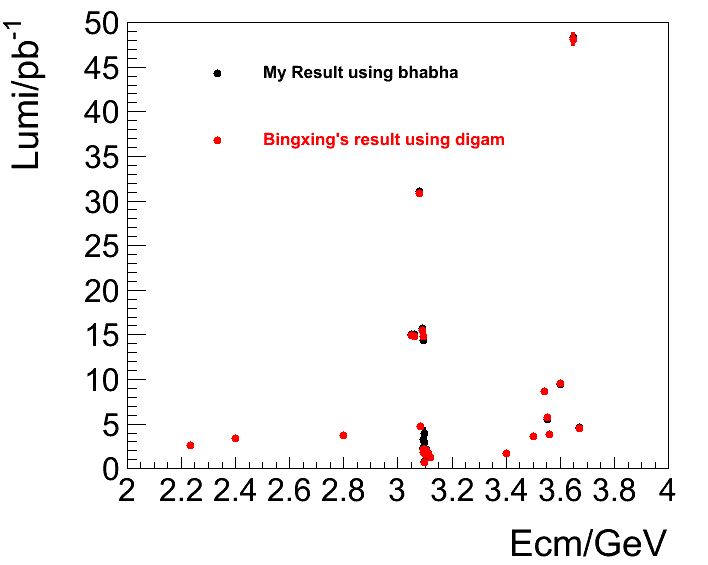 Part 2 : 
          3.850GeV ~ 4.590GeV
Events and background estimation
@3.850GeV
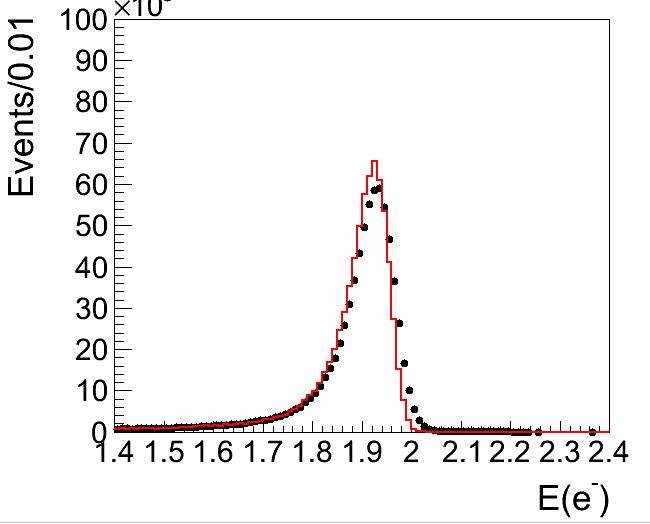 @4.000GeV
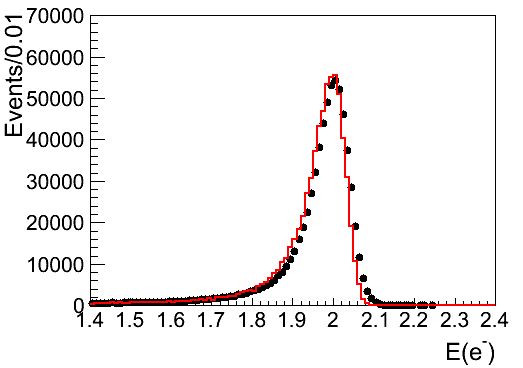 @4.100GeV
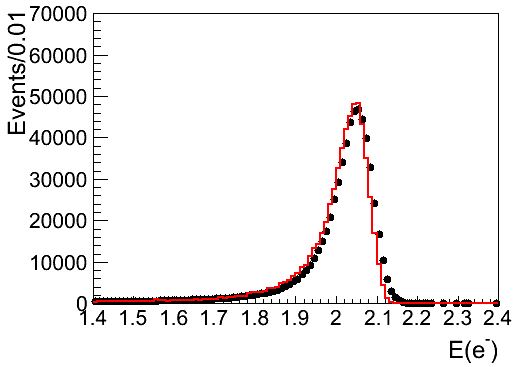 @4.200GeV
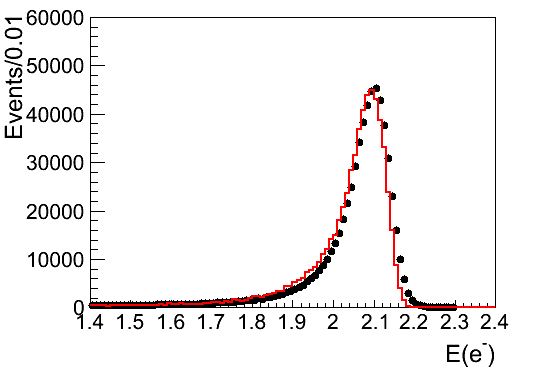 @4.300GeV
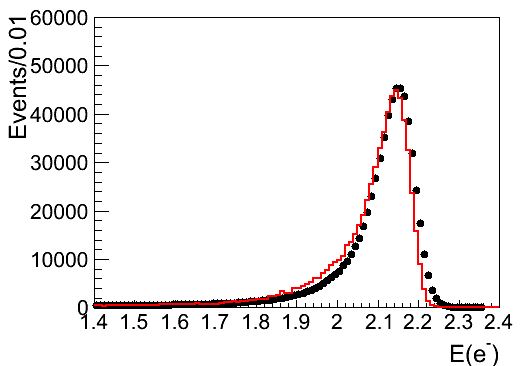 @4.400GeV
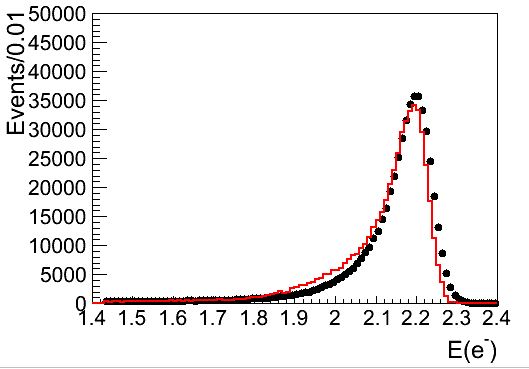 @4.500GeV
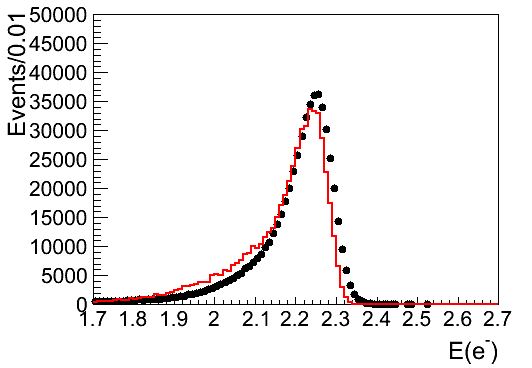 @4.590GeV
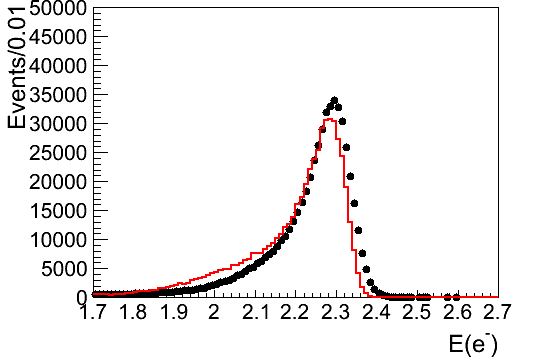 Results
Systematic Error
Final Result(1)
Final Result(2)
Final Result(3)
Final Result(4)
Comparison
Result with two methods:
Systematic Error comparison:
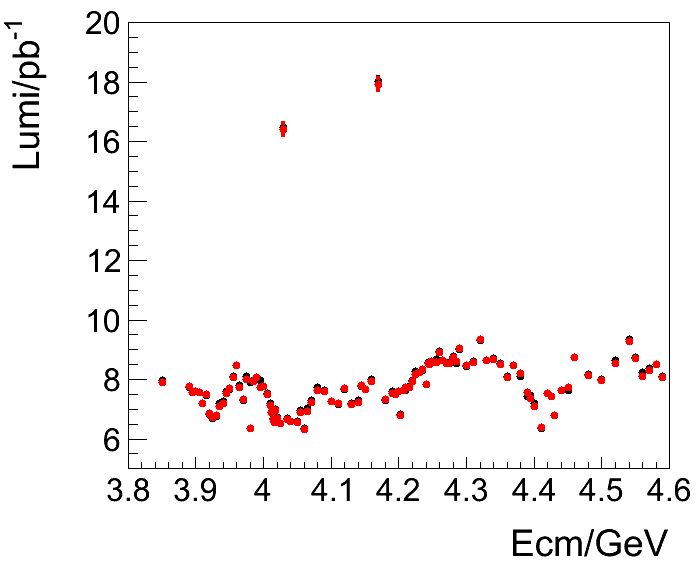